Acts 2:44–47
And all who believed were together and had all things in common. And they were selling their possessions and belongings and distributing the proceeds to all, as any had need. And day by day, attending the temple together and breaking bread in their homes, they received their food with glad and generous hearts, praising God and having favor with all the people. And the Lord added to their number day by day those who were being saved.
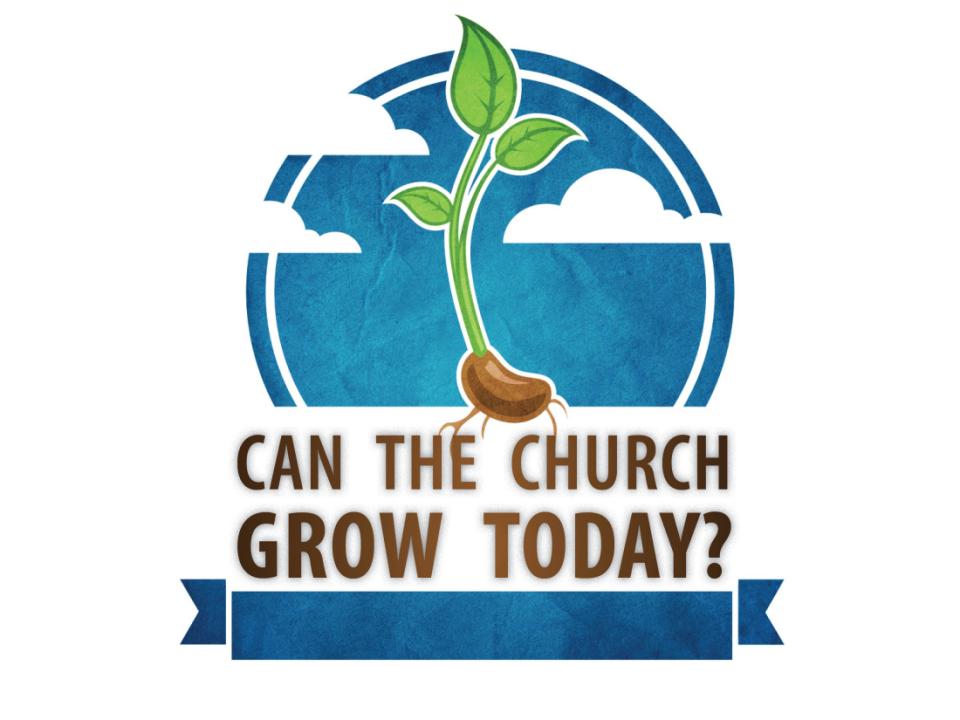 They preached the Gospel as good news.
Acts 8:30–35
Sometimes we preach the gospel without preaching it as good news.
Romans 10:13–15
They loved one another.
The early church displayed a strong pattern of care for each other (Acts 2:44–47).
What does the world see in us (John 13:34–35)?
They multiplied workers.
Acts 8:4
Acts 11:20, 22, 25; 13:1
They took the Great Commission personally.
Mark 16:15–16; 1 Thessalonians 1:6–8
What is our reputation?
They boldly challenged sin.
Romans 12:1–2
1 Corinthians 5:1–5
They offered only spiritual incentives.
1 Corinthians 1:22–24; 2 Corinthians 2:1–5
What are we offering?
“They did not love their life to the death.”
Revelation 12:11
Are we willing to suffer as a soldier (2 Timothy 2:3)?